Pancake Rotation
Place a few balls in a round container. If you move the container around a vertical axis, the balls can move codirectionally with the movement of the container, or they can move in the opposite direction. Explain this phenomenon and investigate how the direction of movement depends on relevant parameters.




Vložte několik kuliček do nádoby kruhového průřezu. Budete-li kroužit nádobou kolem svislé osy, kuličky se mohou pohybovat ve stejném směru jako nádoba, nebo naopak. Vysvětlete tento jev a prozkoumejte, jak směr pohybu závisí na relevantních parametrech.





Konzultant: Tomáš Ostatnický, MFF UK, tomas.ostatnicky@mff.cuni.cz
Rotace lívanečníku
Motivace úlohy
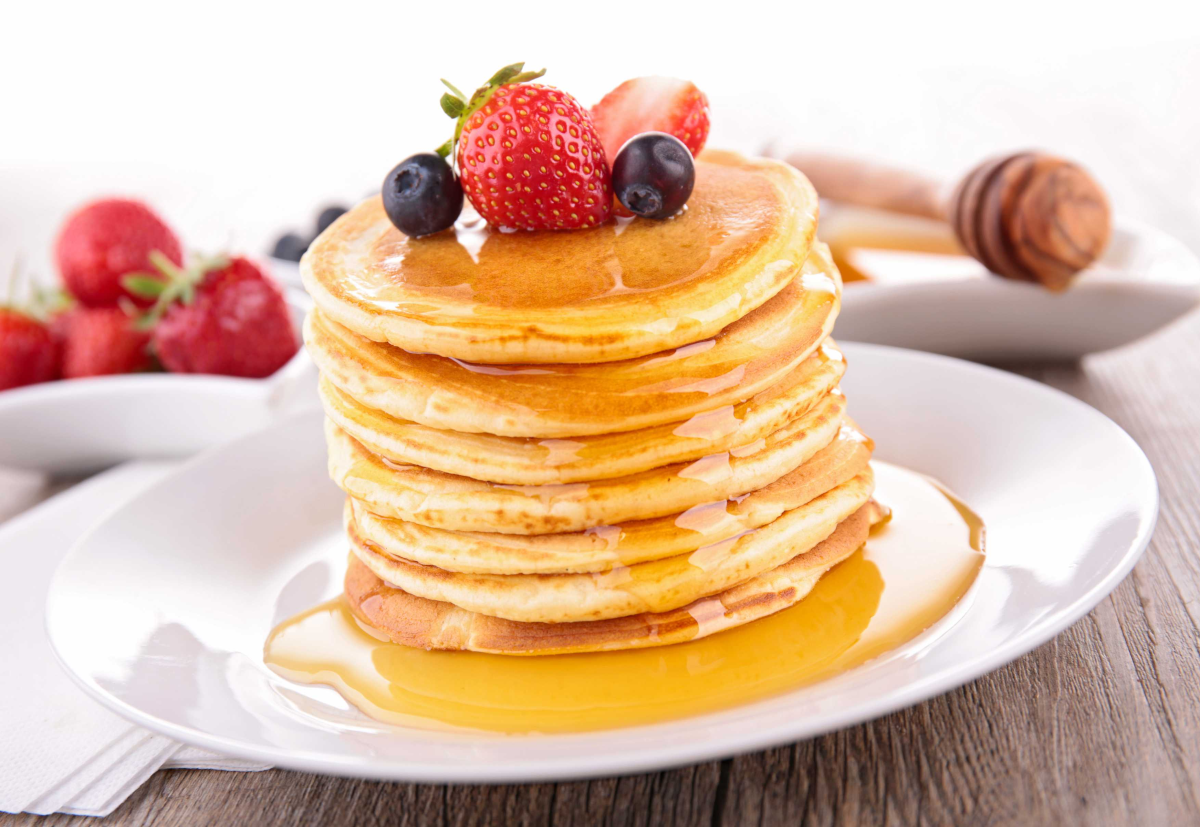 Lívance vs. kuličky
Lívanec (pevný objekt) se otáčí jako jeden objekt

Kuličky (např. borůvky) ale nedrží spolu, mohou se koulet, dynamika principiálně jiná než pevný lívanec

Některé materiály z „kuliček“ se ale mohou chovat jako pevný objekt

Tento problém rotace lívanečníku je aktuální ve výzkumu hydrodynamiky sypkých materiálů
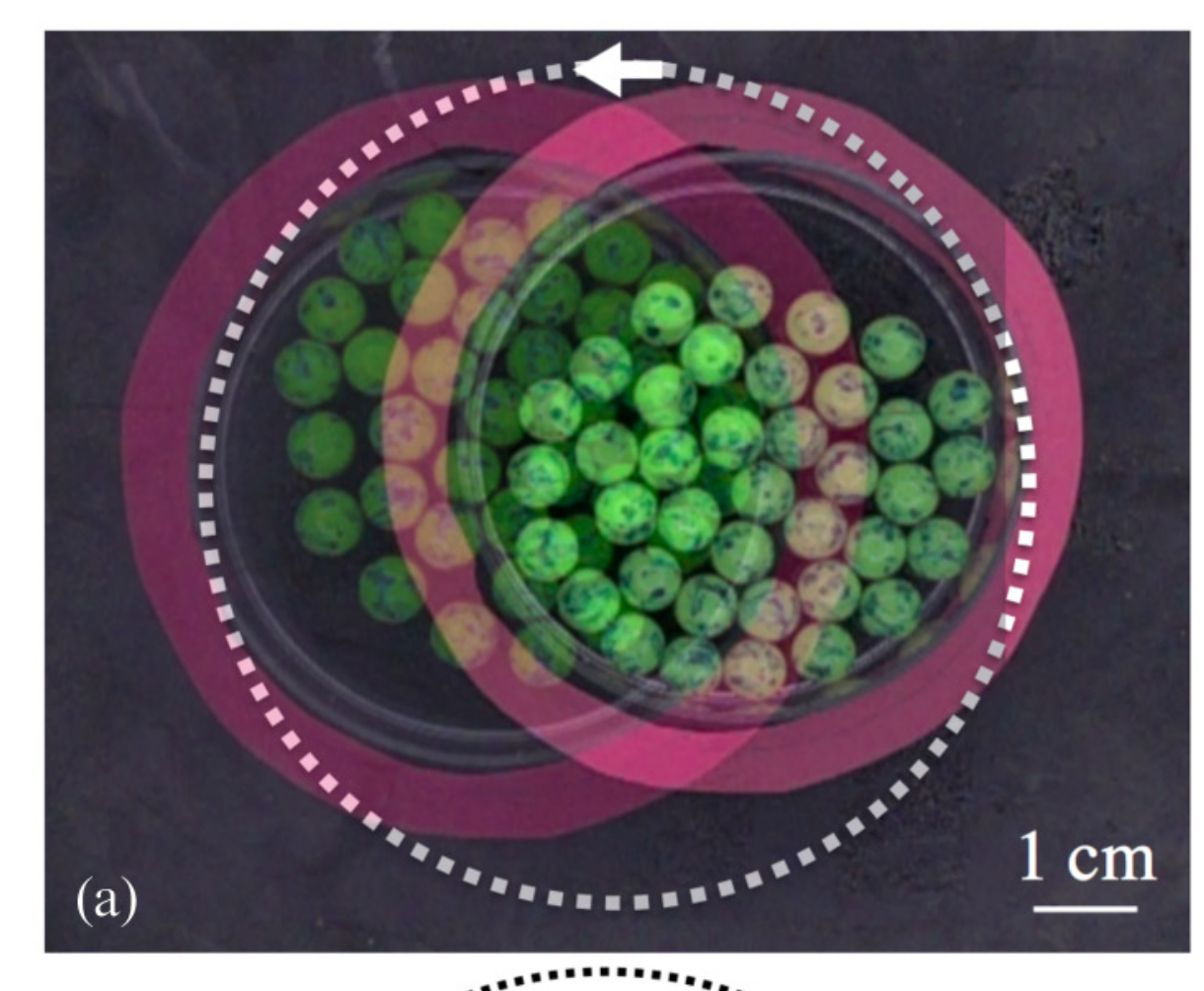 L. M. Lee et al, Phys. Rev. E 100, 012903 (2019)


			dále např.:
			M. A. Scherer et al., Phys. Rev. E 61, 4069 (2000)
Dva druhy rotace
Rotace shodně s nádobou				    Rotace v protisměru


Výběr z různých typů materilálů, závisí na chuťových preferencích
Nesprávná rotace nádoby
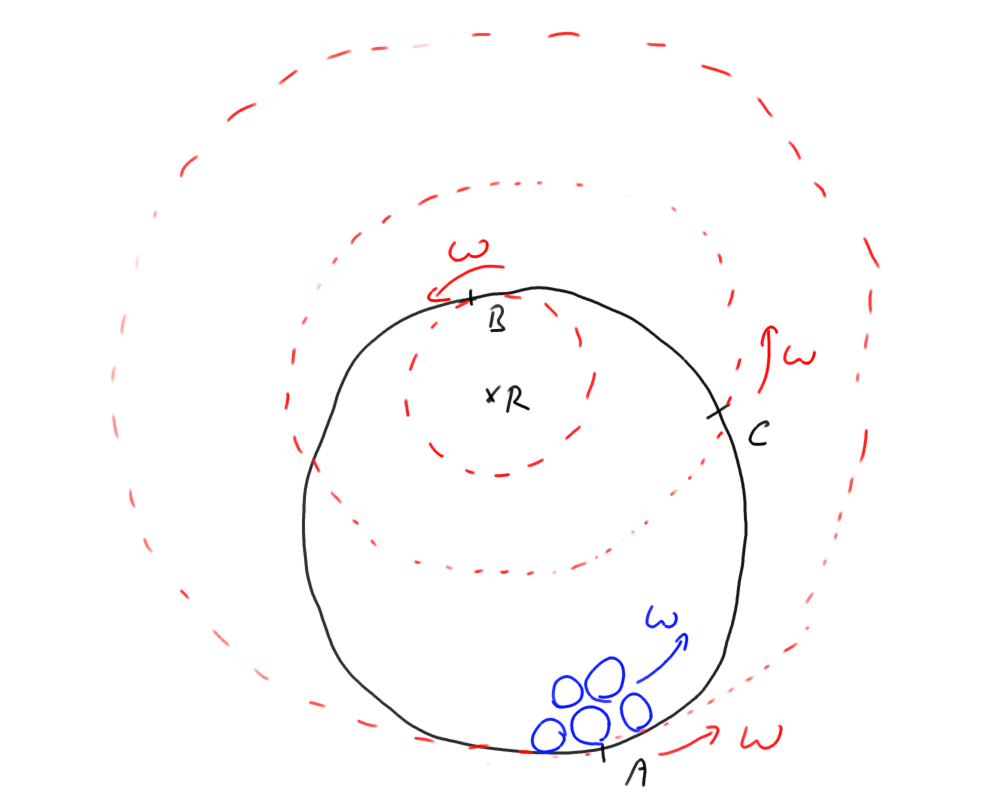 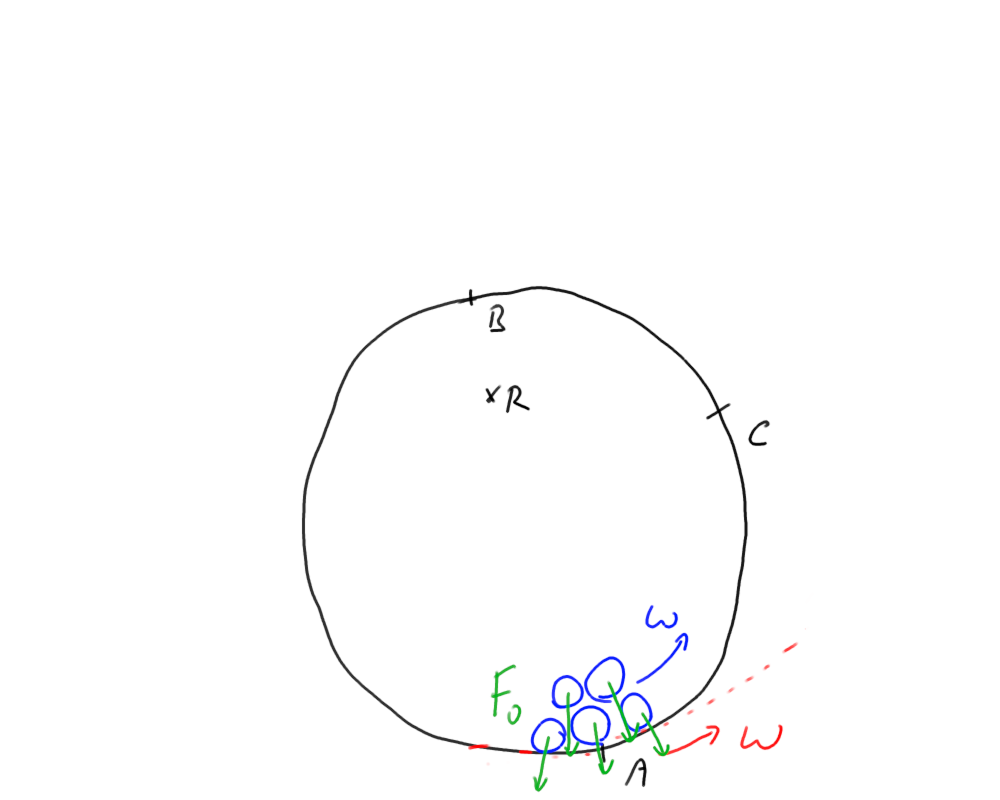 Při „nesprávné“ rotaci (tedy ne úplně podle zadání) je vždy jeden bod nádoby nejvzdálenějším bodem

Odstředivá síla má v tomto bodě potenciálové minimum

Kuličky se drží v minimu potenciálu a nemají důvod jej opustit
Nesprávná rotace nádoby
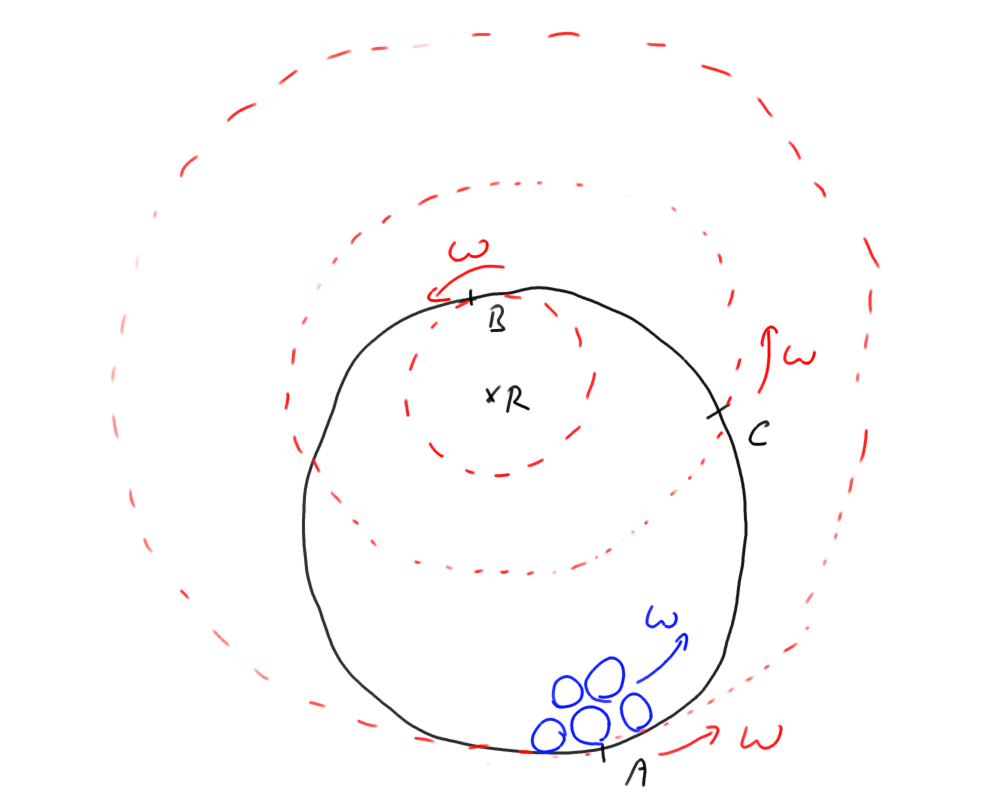 Při „nesprávné“ rotaci (tedy ne úplně podle zadání) je vždy jeden bod nádoby nejvzdálenějším bodem

Odstředivá síla má v tomto bodě potenciálové minimum

Kuličky se drží v minimu potenciálu a nemají důvod jej opustit, rotují synchnně s nádobou
SPRÁVNÁ rotace
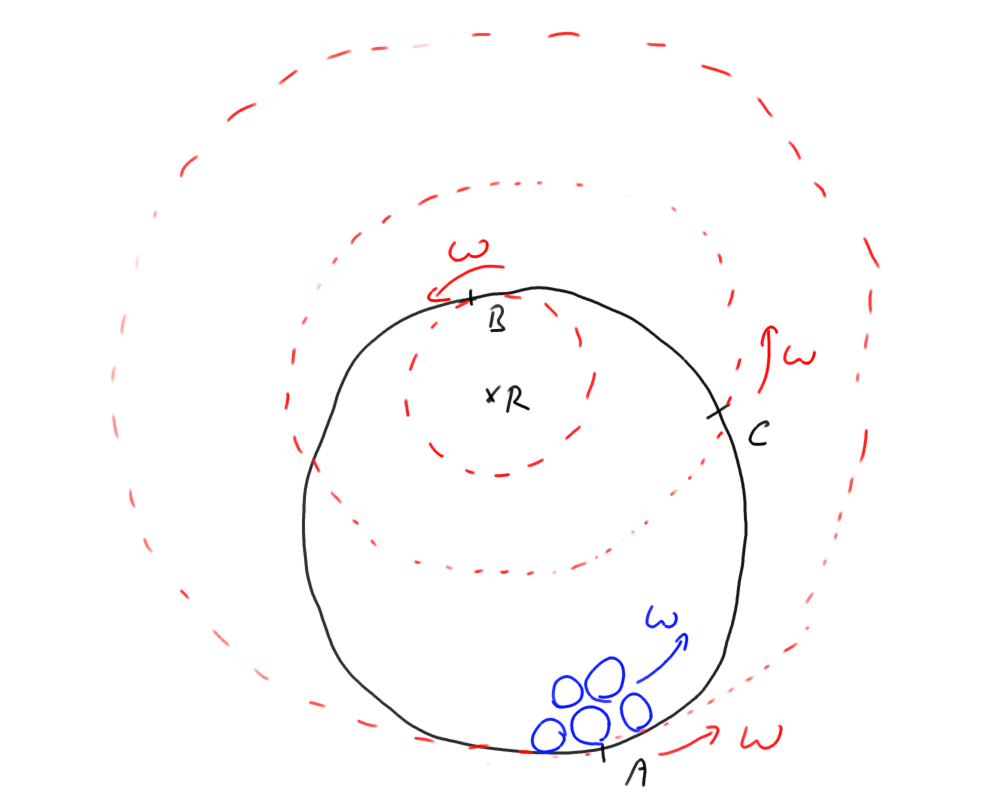 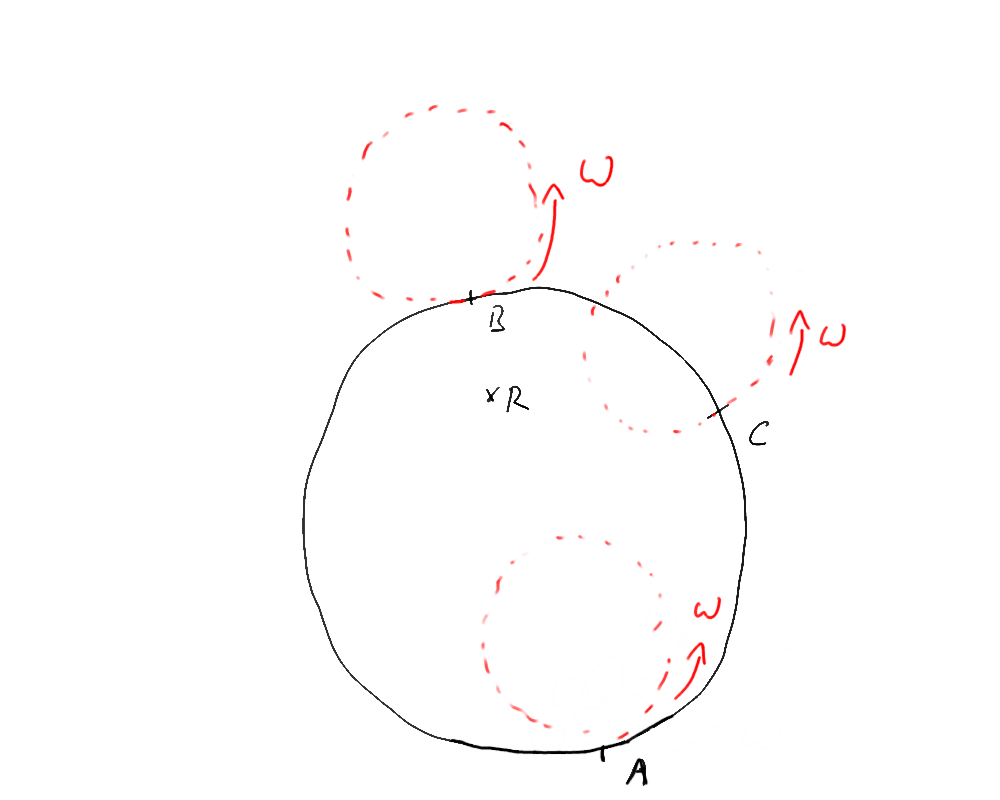 Každý bod na obvodu je někdy nejvzdálenější

Kuličky cestují po obvodu nádoby

Tření mezi krajními kuličkami a nádobou

Pozor, je rozdíl mezi kuličkou a diskem ve tření mezi tělesem a dnem nádoby
Rotace pevného objektu, definice pozorované veličiny
Kulička se točí opačně vzhledem k nádobě

Pokud máme jenom jednu kuličku, bude se VŽDY otáčet v protisměru
Rotace pevného objektu, definice pozorované veličiny
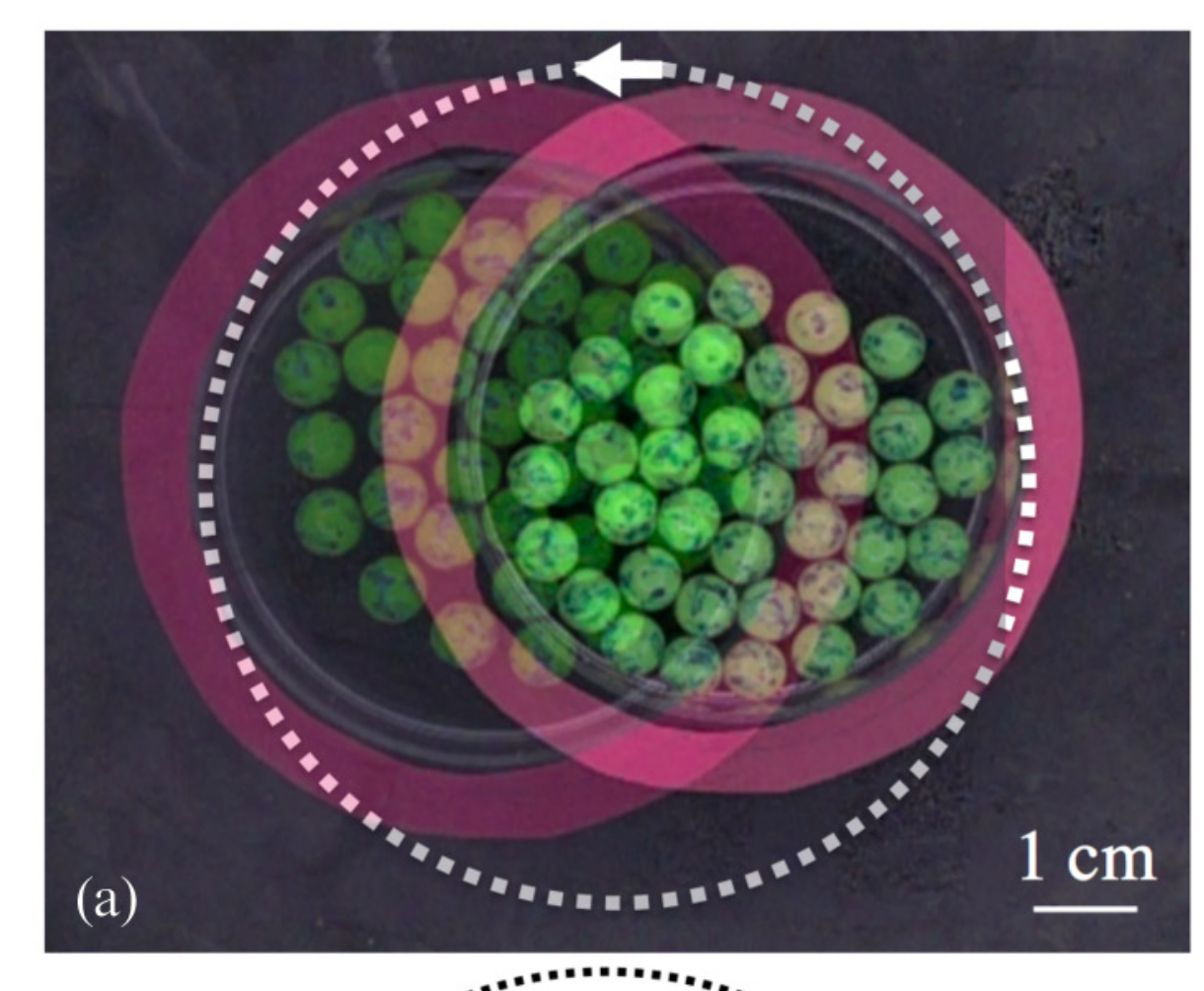 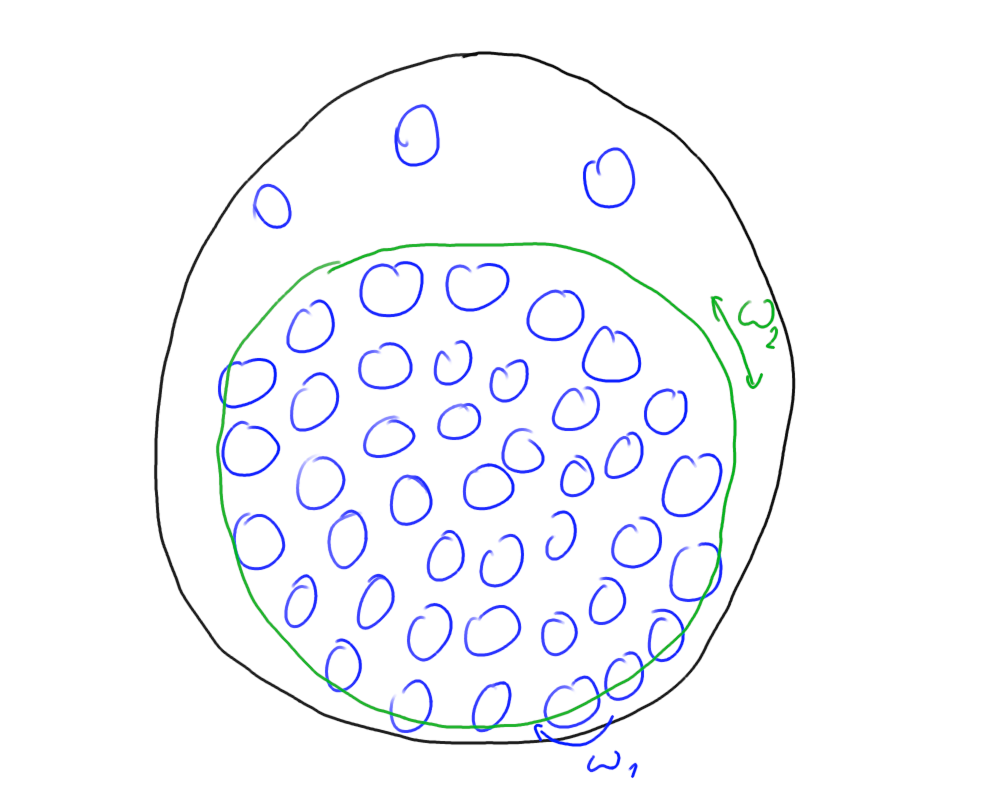 Kuličky vytvoří „pevný“ objekt (lívanec), roztroušené kuličky kolem zanedbáme

Kuličky se sice mohou individuálně otáčet v protisměru (rychlost 1), celek se točí s rychlostí 2
Rotace pevného objektu, definice pozorované veličiny
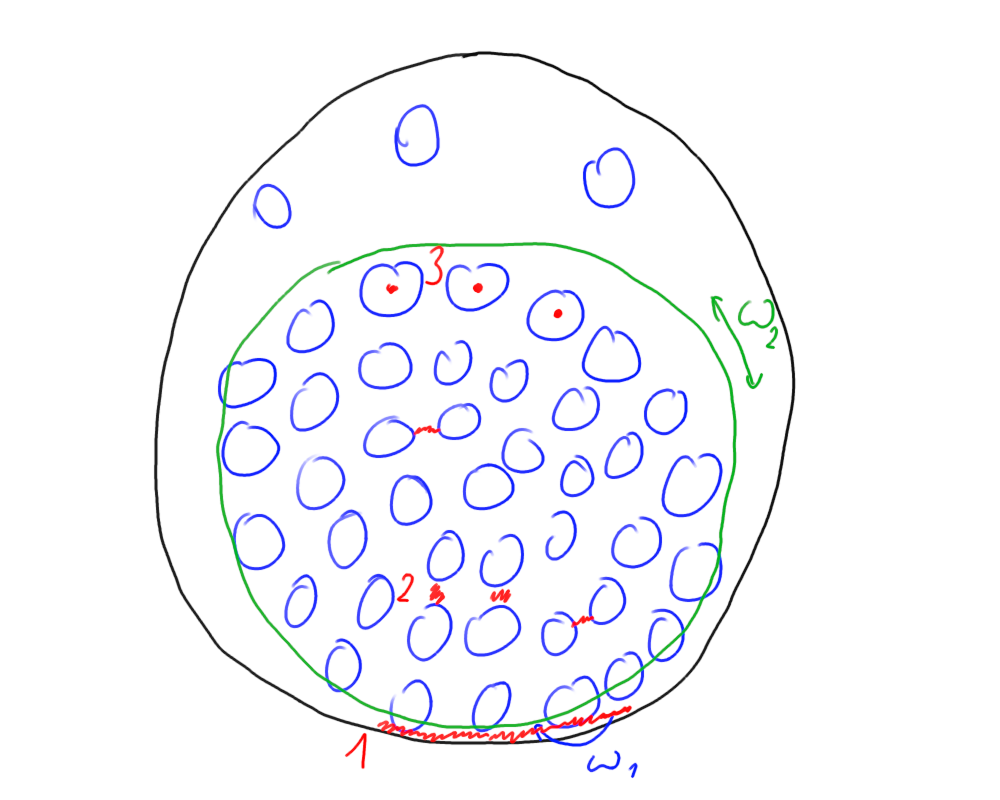 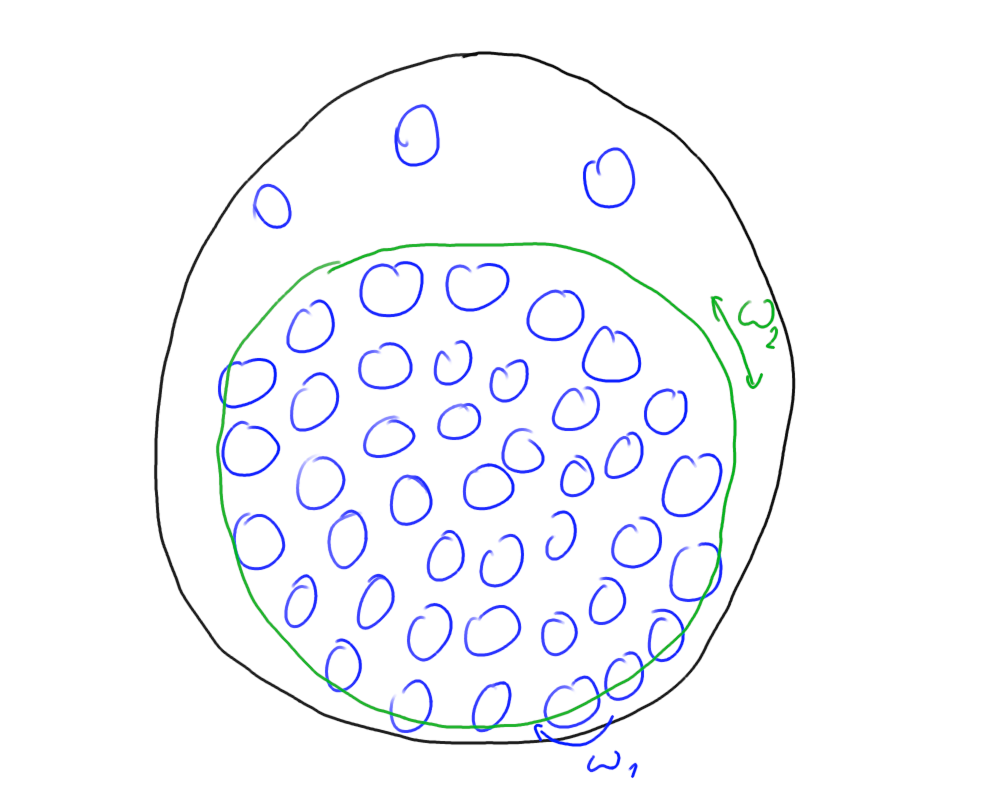 Tření se uplatňuje ve třech místech (1-3)

1: ovlivňuje jak se těleso roztáčí v protisměru
2: vazba definující „pevnost“ lívance, může záviset na vnitřní dynamice (statické/kinetické tření)
3: ovlivňuje pohyb lívance po dně, ovlivňuje 1 i 2
Experiment
Experiment
Experiment
Experiment
Experiment
Experiment
Experiment
Experiment
Experiment
Experiment
Experiment
Režimy pohybu
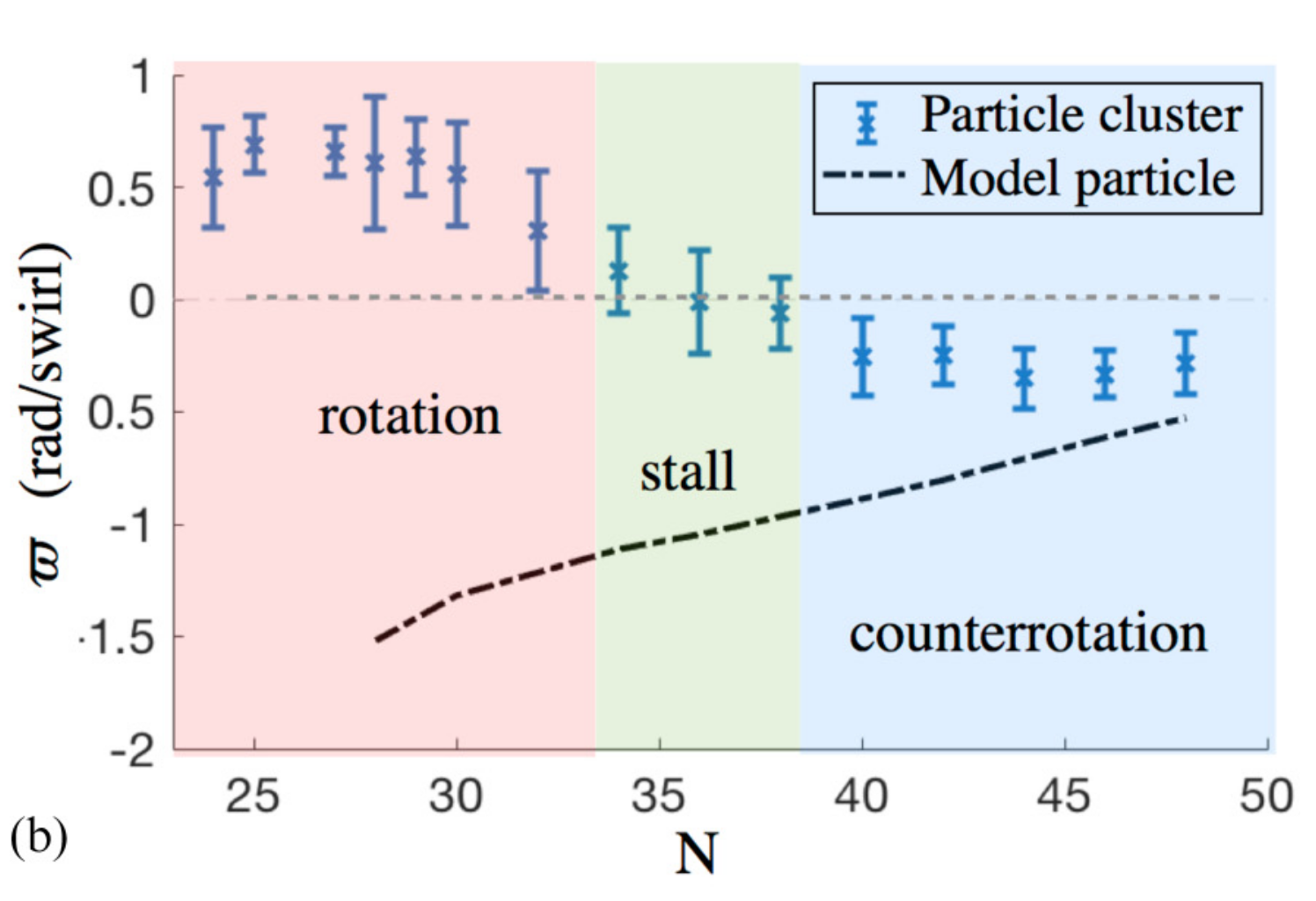 Samostatná kulička

Řetízek kuliček

Vytvoření lívance

Pohyb lívance a chaotický pohyb pár kuliček

Celistvý lívanec
L. M. Lee et al, Phys. Rev. E 100, 012903 (2019)
Jak úlohu řešit
Sypký materiál mezi dvěma extrémy:	pevné těleso – žádný vnitřní pohyb (žádný vnitřní stupeň 							volnosti, internal degree of freedom)

					kapalina – jednotlivé molekuly (kuličky) se mohou otáčet, 							kapalina proudí, vznikají víry, tím se absorbuje tření 						se stěnou nádoby
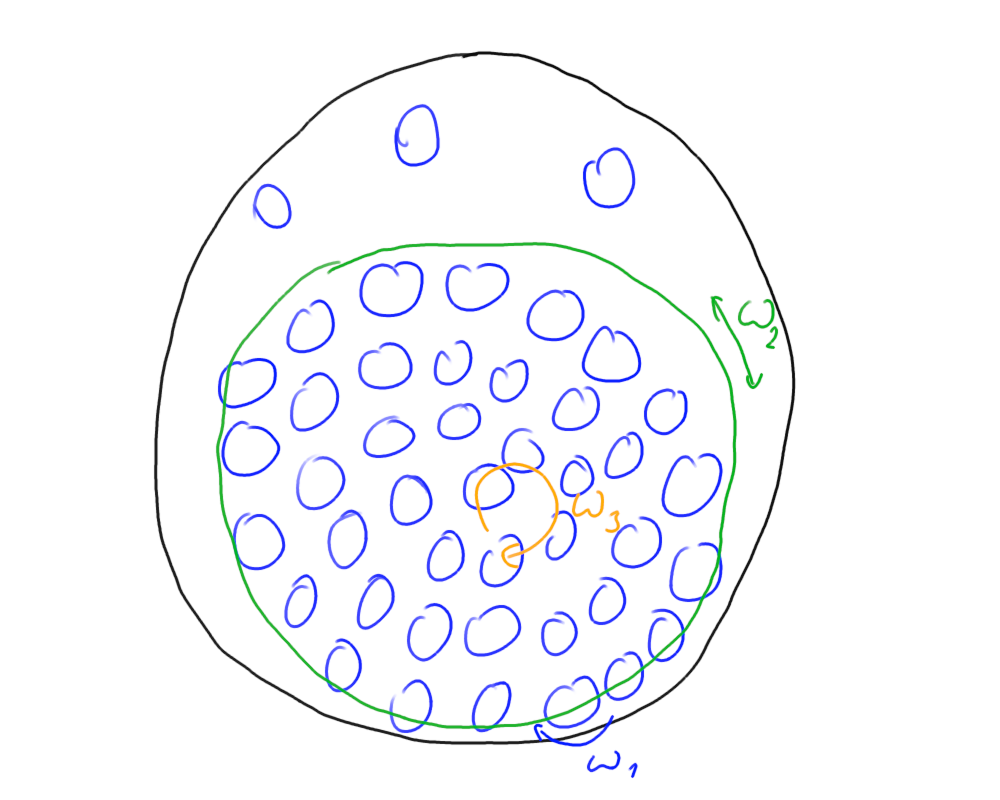 Jak úlohu řešit
Sypký materiál mezi dvěma extrémy:	pevné těleso – žádný vnitřní pohyb (žádný vnitřní stupeň 							volnosti, internal degree of freedom)

					kapalina – jednotlivé molekuly (kuličky) se mohou otáčet, 							kapalina proudí, vznikají víry, tím se absorbuje tření 						se stěnou nádoby

Přístup: 	teoretický
	experimentální

Parametry ovlivňující pohyb:	amplituda rotace (?)
				3 druhy tření
				počet čístic
				velikost částic
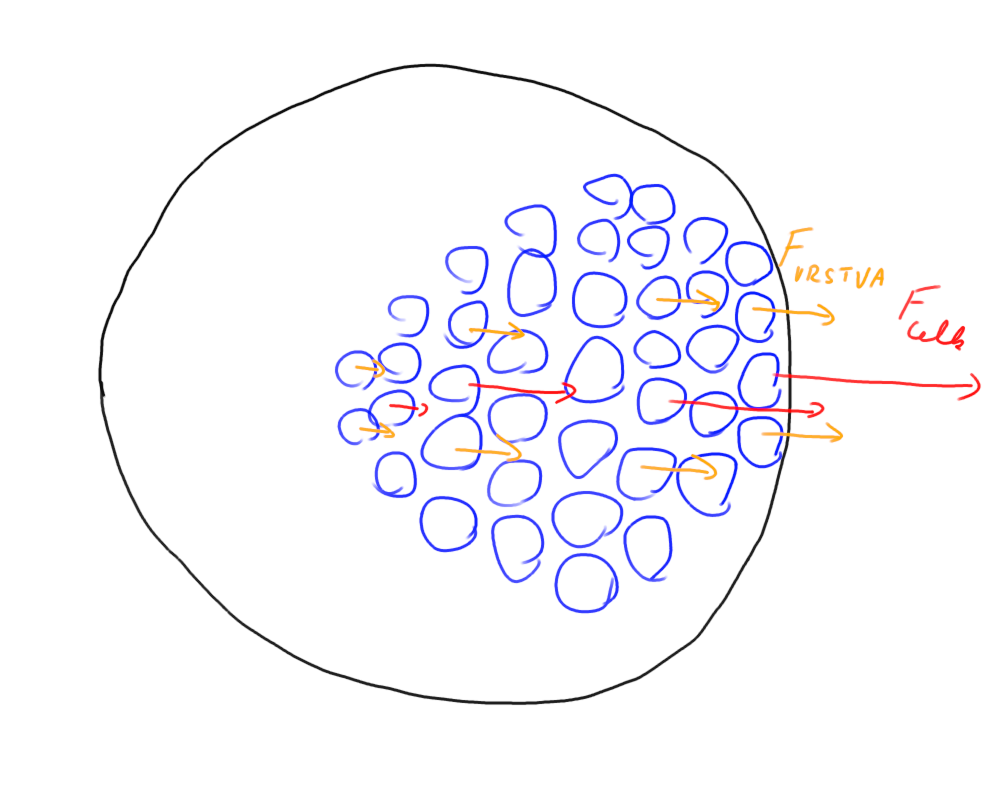 Zdroje
Ve vědecké literatuře dodnes řešené téma

Numerika, experiment s disky: L. M. Lee et al, Phys. Rev. E 100, 012903 (2019)
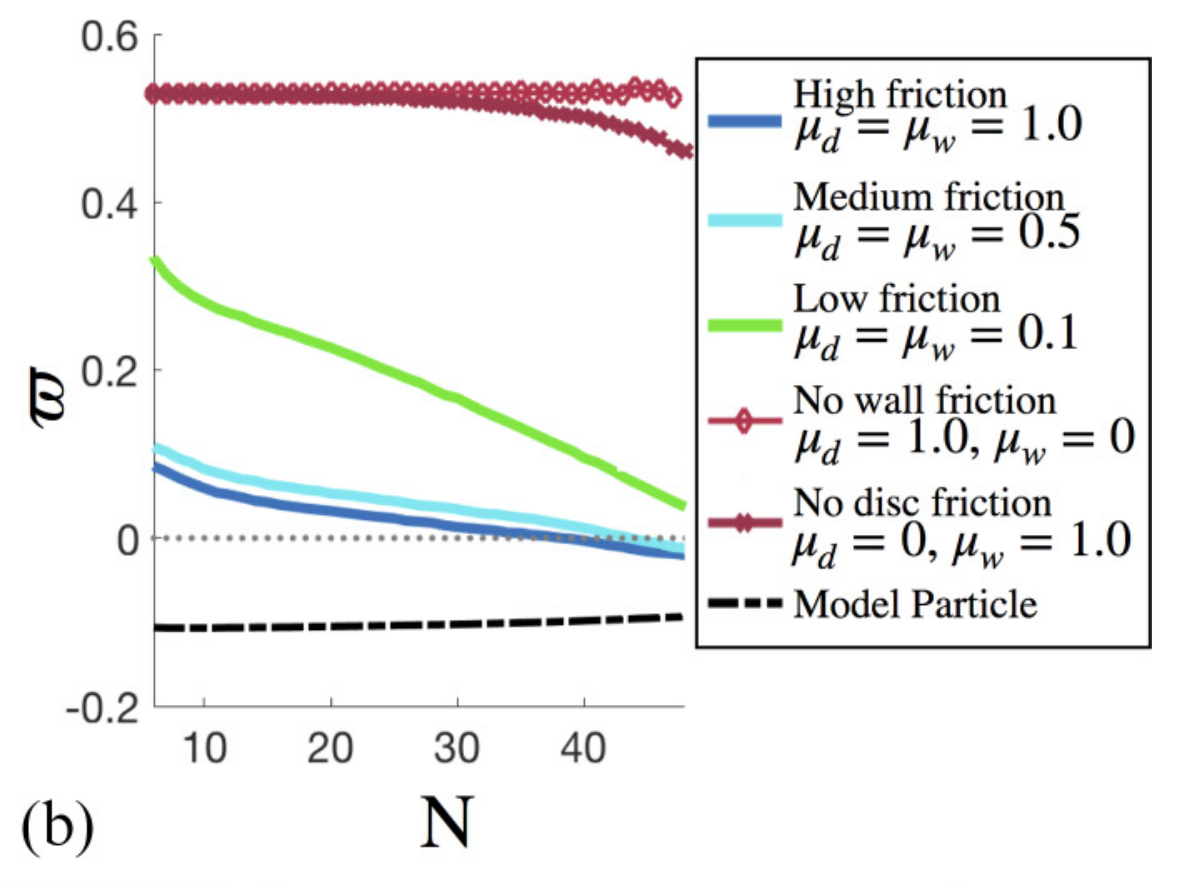